LQXF Coil Winding and CuringCable Re-spooling at FNAL
Miao Yu
05/06/2014
Cable Re-spooling Setup
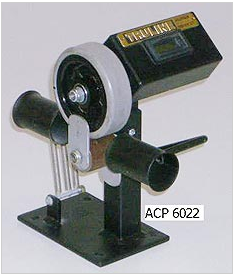 Tension is provided by payout and respooler
Digital counter, measures in meters and tenths
2
HiLumi-LHC/Quadrupole Development Workshop
Tension Control
Tension can be adjusted by tuning the input voltage to both respooler and payout
3
HiLumi-LHC/Quadrupole Development Workshop
Re-spooling
Cable total length verification
Insulation and cable inspection visually
Mark the split position for L1 and L2 cable (minimum length, L1 = 184 m; L2 = 233 m)
Take the full spool off the respooler, and put an empty reel on the respooler. Split into two spools.  
Use die cart to transfer two spools together.
4
HiLumi-LHC/Quadrupole Development Workshop
LQXF Coil Winding and CuringWinding with Rotation Table at FNAL
Miao Yu
05/06/2014
Rotation Table
4.3 m long support frame, need modification. Current frame to tension distance: 1.5 m
Winding table was used for 3.4 m LHQ coil. Need load verification for 4.5 m long LQXF coil at 55 lbs winding tension.   
All the work will start this summer.
6
HiLumi-LHC/Quadrupole Development Workshop
Frame Modification
4.85 m long frame for 4.5 m LQXF coil
Work including cutting, alignment, welding
7
HiLumi-LHC/Quadrupole Development Workshop
Winding Mandrel
For SQXF Coil
Extended for LQXF
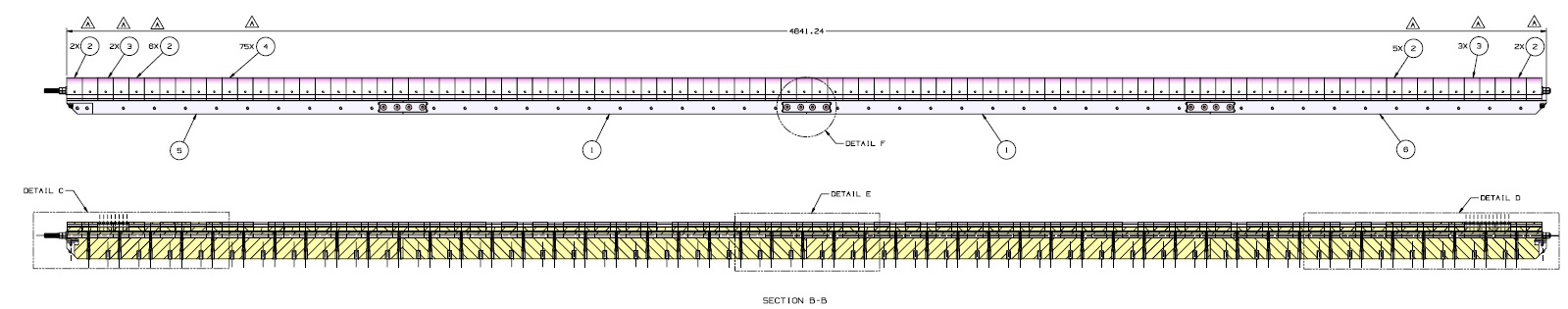 8
HiLumi-LHC/Quadrupole Development Workshop
Winding Tooling
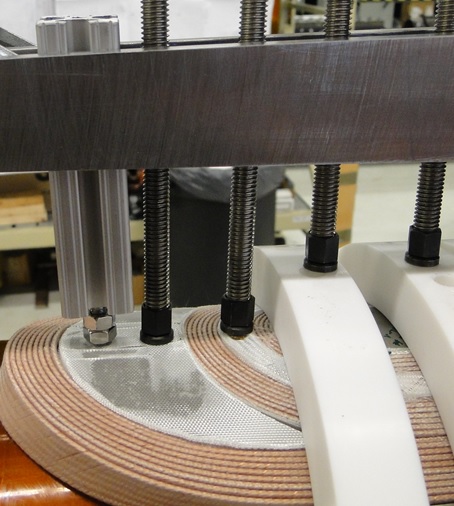 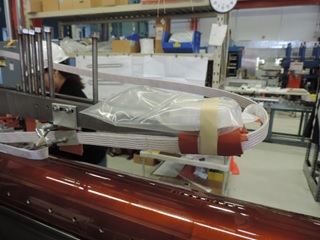 For SQXF Coil
Adopted for LQXF
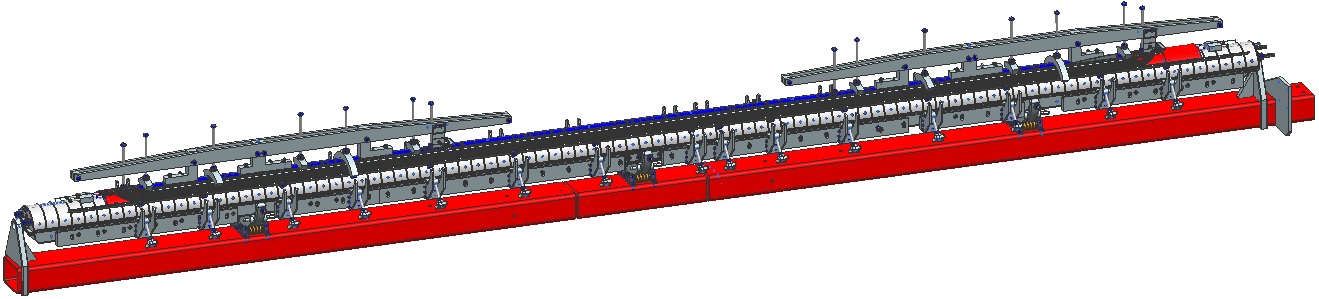 9
HiLumi-LHC/Quadrupole Development Workshop
Curing Tooling
SQXF Coil
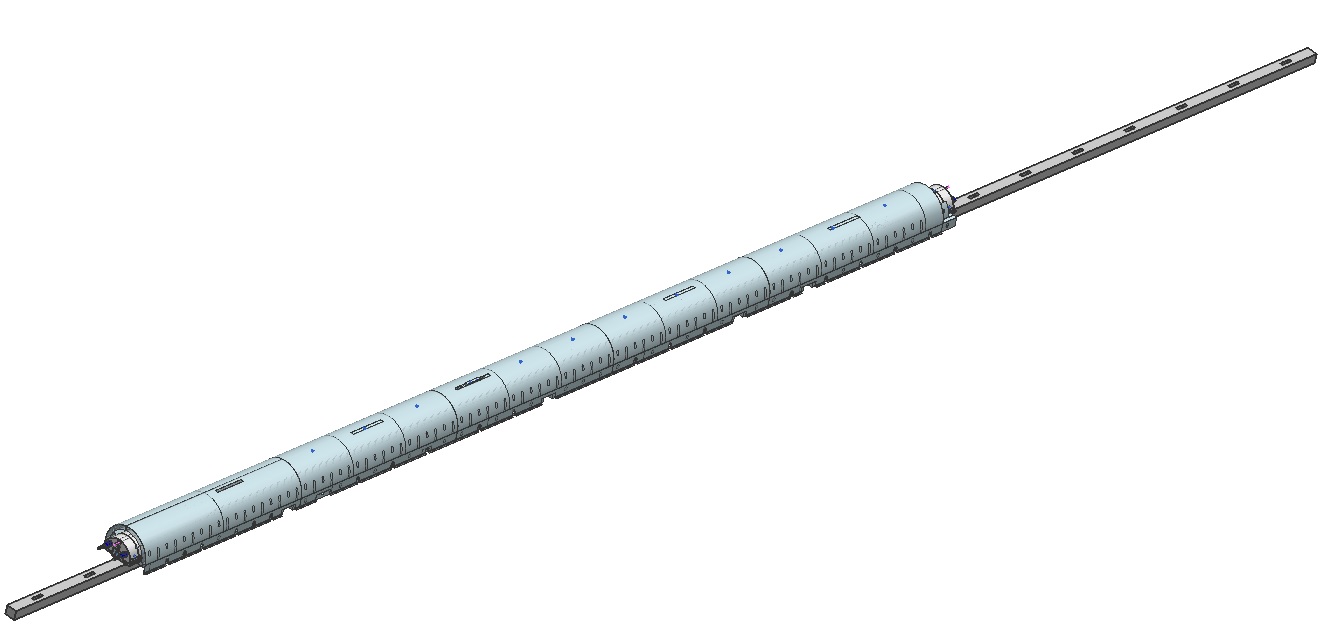 Duplicate for LQXF
Selva support beam
Winding mandrel support can be bolted to the beam
10
HiLumi-LHC/Quadrupole Development Workshop
LQXF Coil Winding and CuringCuring Process at FNAL
Miao Yu
05/06/2014
Curing Mold
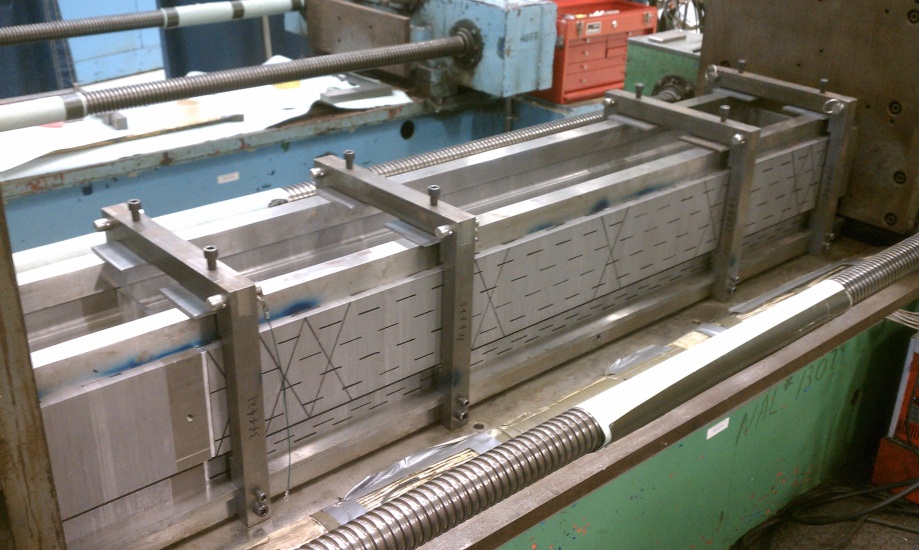 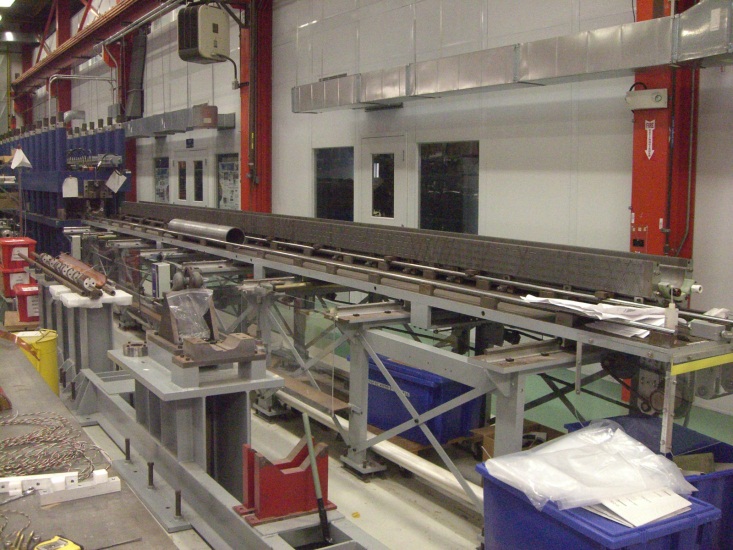 2.2 m SQXF curing mold is in service
8.8 m LQXF curing mold will be built in the end of this year.
12
HiLumi-LHC/Quadrupole Development Workshop
Curing Press
8.8 m long
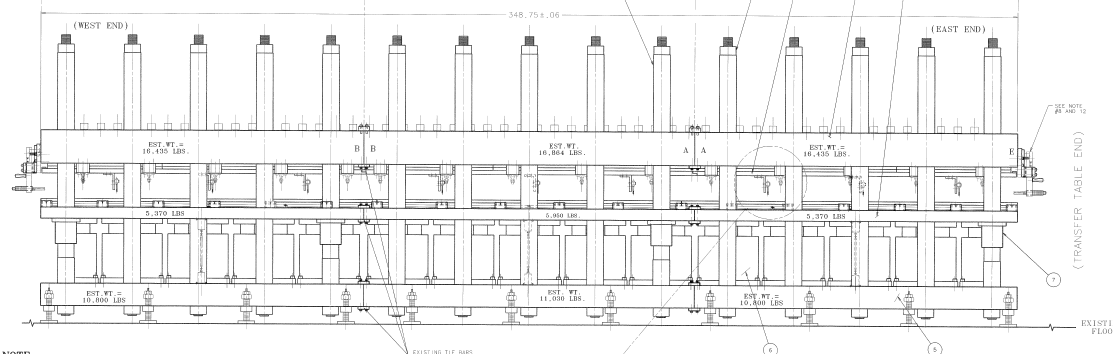 13
HiLumi-LHC/Quadrupole Development Workshop
Curing Pressure Control
L2
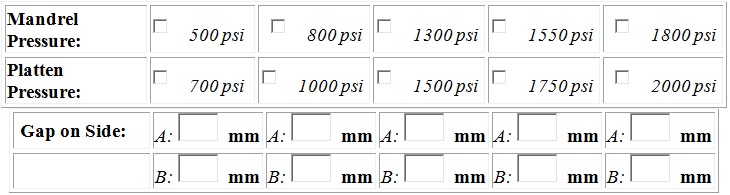 L1
For SQXF Coil, the azimuthal stress is well controlled  ~10 MPa
14
HiLumi-LHC/Quadrupole Development Workshop
Pressure Control Panel
15
HiLumi-LHC/Quadrupole Development Workshop
Temperature Control
Once the curing mold is closed, start heating the mold
Keep the hydraulic pressure during the thermal cycle.
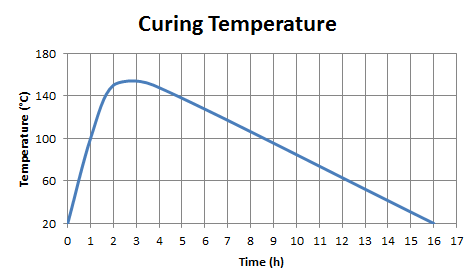 16
HiLumi-LHC/Quadrupole Development Workshop
Coil Axial Load and Alignment
Both ends are pushed by the rods with or without the rubber before curing.
During curing, no additional action.
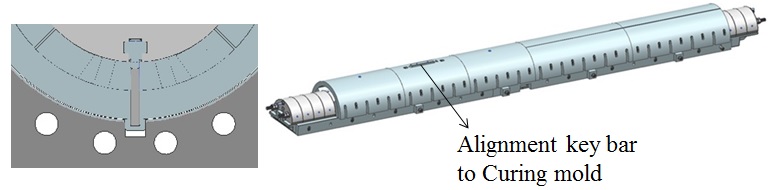 L1: one pin through the tooling, to the coil
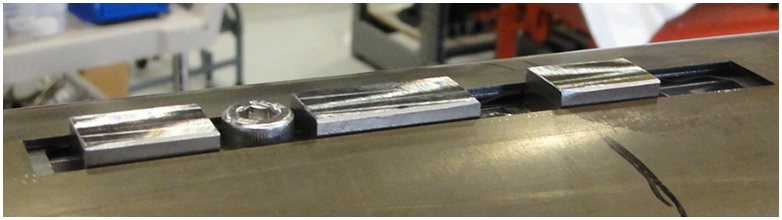 L2: two screws to the lifting holes in the coil
17
HiLumi-LHC/Quadrupole Development Workshop
LQXF Coil Winding and CuringCoil Handling
Miao Yu
05/06/2014
During W&C
For SQXF Coil
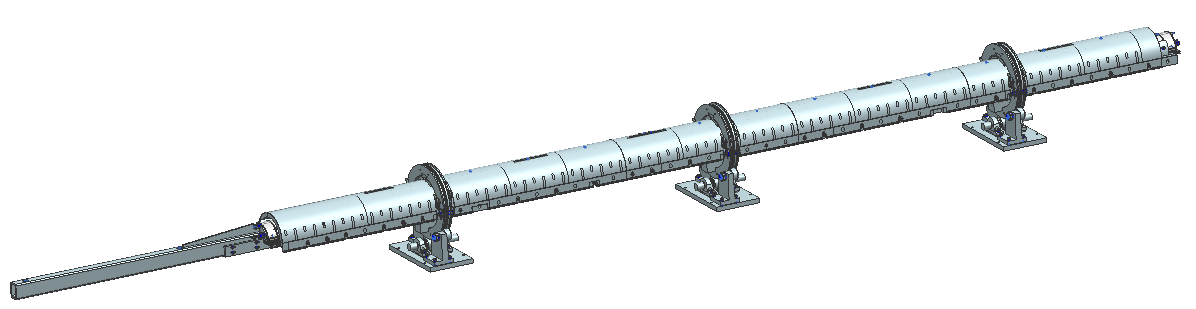 For LQXF Coil
19
HiLumi-LHC/Quadrupole Development Workshop
After Curing
LQXF
For SQXF
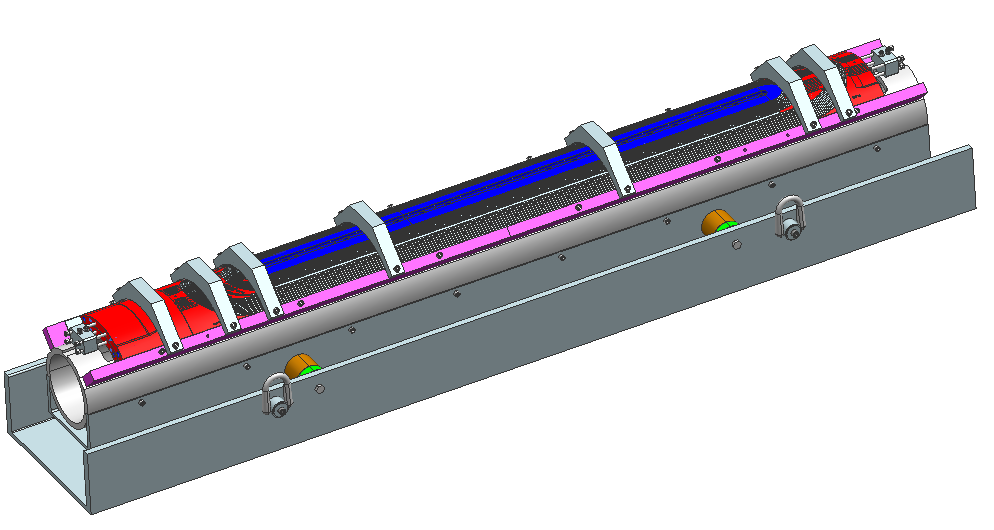 20
HiLumi-LHC/Quadrupole Development Workshop